Lecture Plan
Course : 기초전자전기실험2
 Professor : 장우영(5) / 방성일(7)
 Teaching Assistant : 김승택
E-mail : kst203@naver.com
Office : The 2nd Engineering Hall, 320 ( CAEC Lab. )
1
Computer Aided Energy Conversion Lab.
 Dankook University
Lecture Plan
Grading Plan ( 장우영 교수님 )
Mid-term exam : 0 %
 Final exam : 30 %
 Assignments (예비, 결과 레포트) : 30 %
 Presentation(기타) : 20 %
 Attendance : 20 %
2
Computer Aided Energy Conversion Lab.
 Dankook University
Lecture Plan
Grading Plan ( 방성일 교수님 )
Mid-term exam : 0 %
 Final exam : 30 %
 Assignments (예비, 결과 레포트) : 30 %
 Presentation(기타) : 20 %
 Attendance : 20 %
3
Computer Aided Energy Conversion Lab.
 Dankook University
Syllabus (차시별 계획-5분반)
4
Computer Aided Energy Conversion Lab.
 Dankook University
Syllabus (차시별 계획-7분반)
5
Computer Aided Energy Conversion Lab.
 Dankook University
Report ( 예비, 결과 )
http://cms.dankook.ac.kr/web/eee
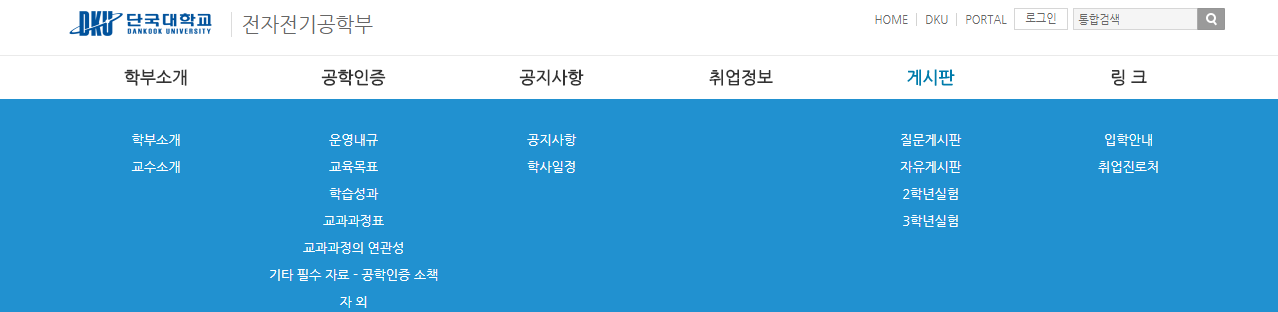 6
Computer Aided Energy Conversion Lab.
 Dankook University
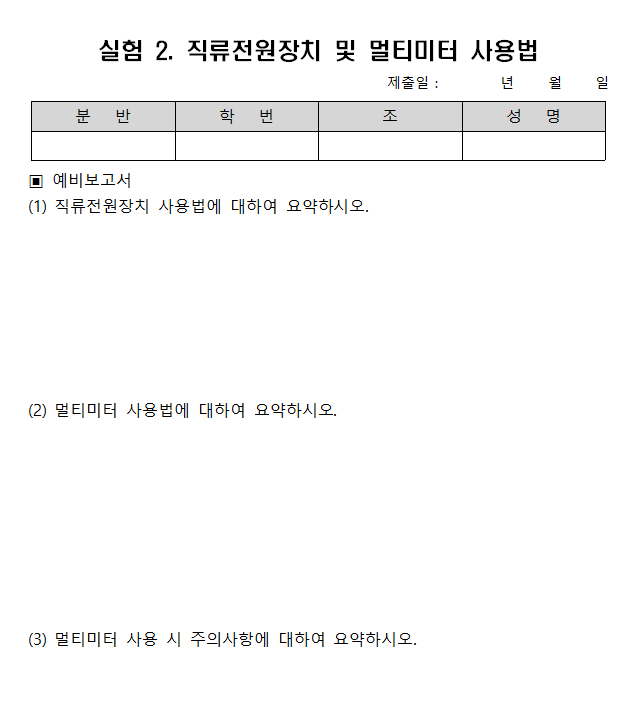 Report ( 예비 )
개인
 표지 X
 목차
실험 목적
이론
참고문헌
7
Computer Aided Energy Conversion Lab.
 Dankook University
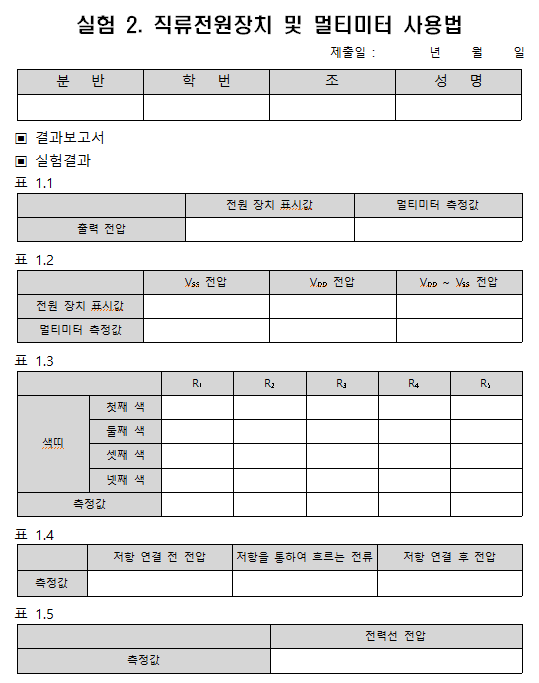 Report ( 결과 )
조별 1개 /  표지 필수
 목차
사용 계기 및 부품
실험방법
실험결과 (사진)
결과고찰 및 토론
참고문헌
8
Computer Aided Energy Conversion Lab.
 Dankook University
Presentation
실험 시작 전 발표
 10분 내외
 이론, 실험방법 위주
 일요일까지 메일로 제출
실험 목적
이론
사용 계기 및 부품
실험방법
실험결과
결과고찰 및 토론
참고문헌
kst203 @ naver.com
9
Computer Aided Energy Conversion Lab.
 Dankook University
Report
실험 장비 사용법 (2장/10장) 
( 파워 서플라이, 멀티미터기, 오실로스코프, 신호발생기 )

 1조, 2조 : 발표자료 일요일까지 제출
메일 : kst203@naver.com
10
Computer Aided Energy Conversion Lab.
 Dankook University